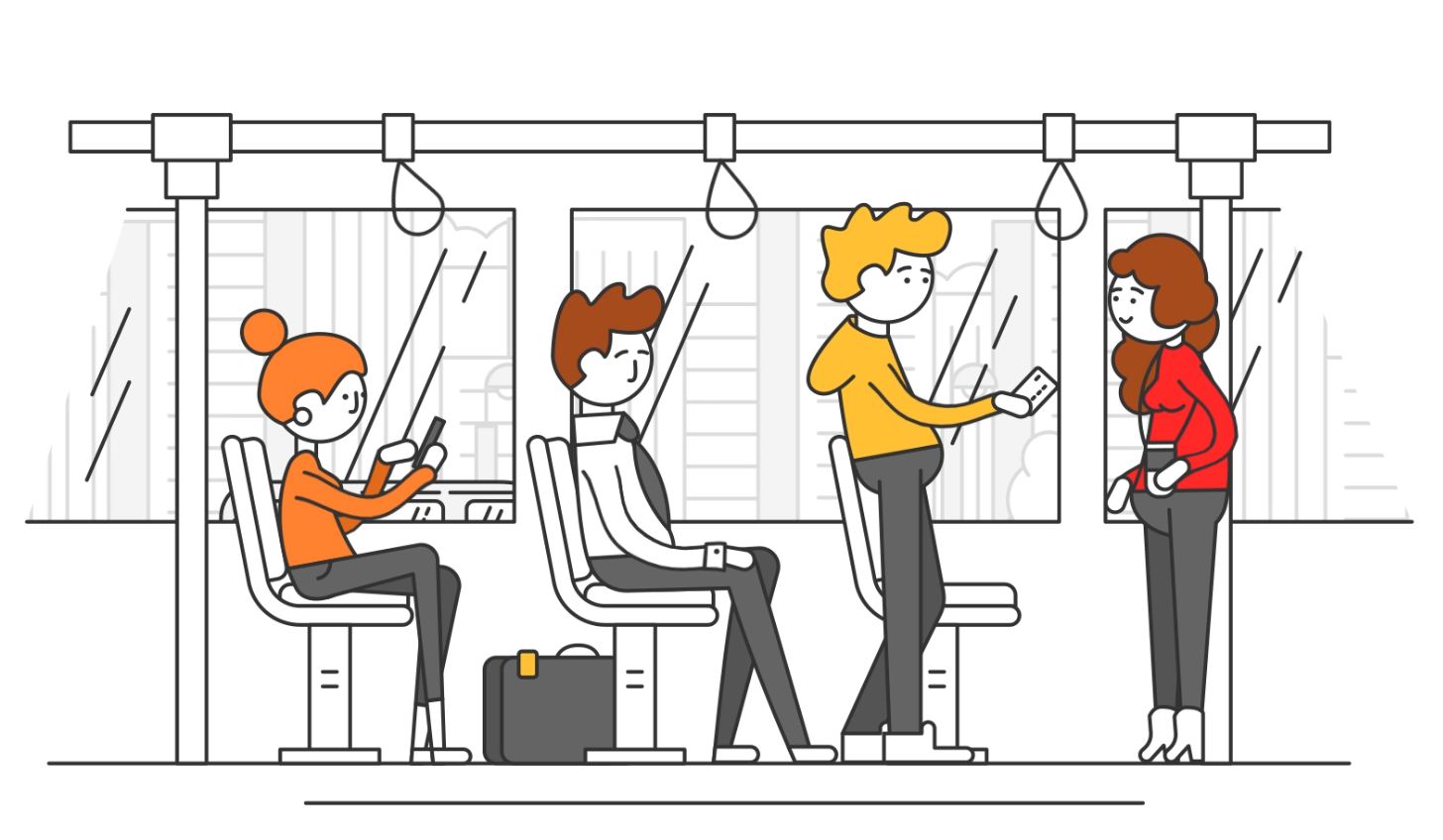 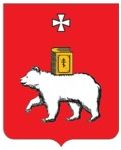 Новая маршрутная сеть. Город Пермь. 
2020 год.
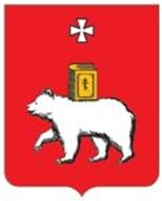 ЗАДАЧИ
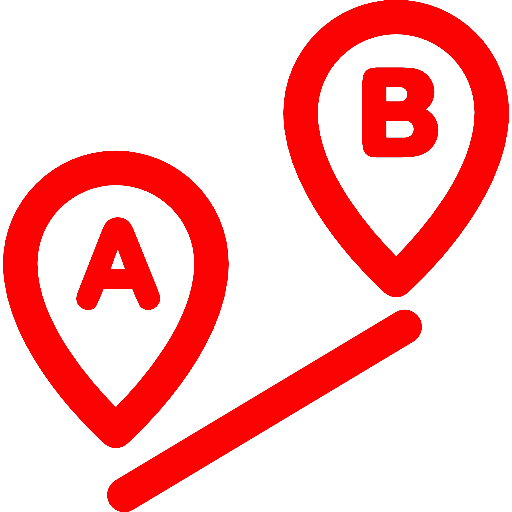 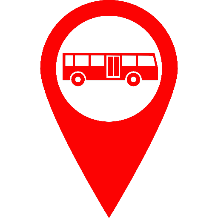 Новая транспортная модель
Эффективная маршрутная сеть
Сокращение времени ожидания и поездки
Новые автобусы и трамваи
Безопасность и комфорт поездки
Увеличение времени работы транспорта
Выбор тарифа и способа оплаты проезда
Новые транспортные связи
2
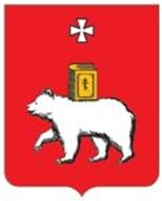 Обеспечение связи между районами города
Недостатки
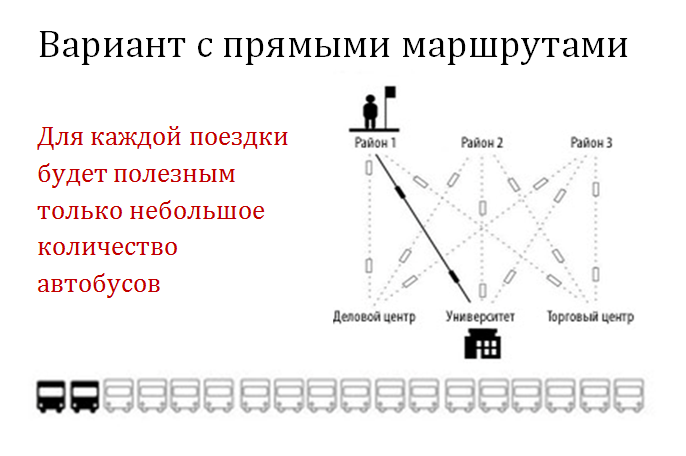 Большое время ожидания
Сложные маршруты
Завышенная стоимость проезда
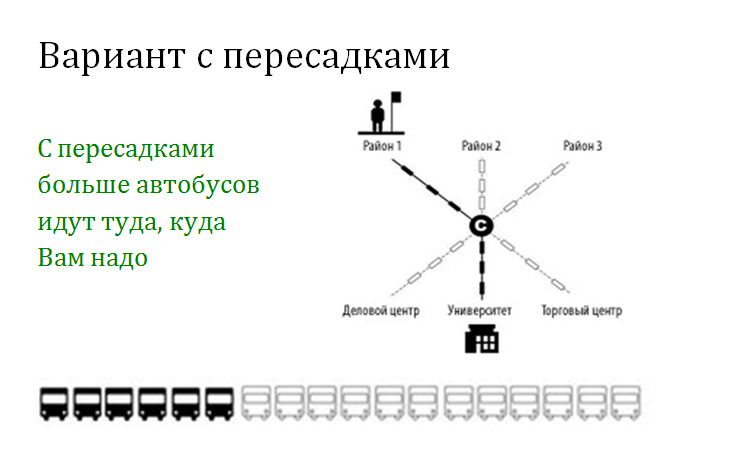 Преимущества
Сокращение времени ожидания и поездки
Простые понятные маршруты
Снижение стоимости проезда
3
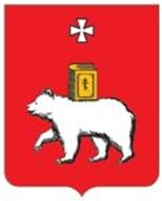 Качественные изменения работы транспорта
2019 год
2020 год
Автобусы особо большой вместимости
0
73
Загрузка транспорта в пиковое время (количество человек за рейс)
76
68
318
Протяженность улиц, обслуживаемых транспортом (километры)
334
Продление времени работы маршрутов, следующих в отдаленные микрорайоны (Архиерейка, Костарёво, Новобродовский итд.)
20:00-21:00
Продление на час-полтора
4
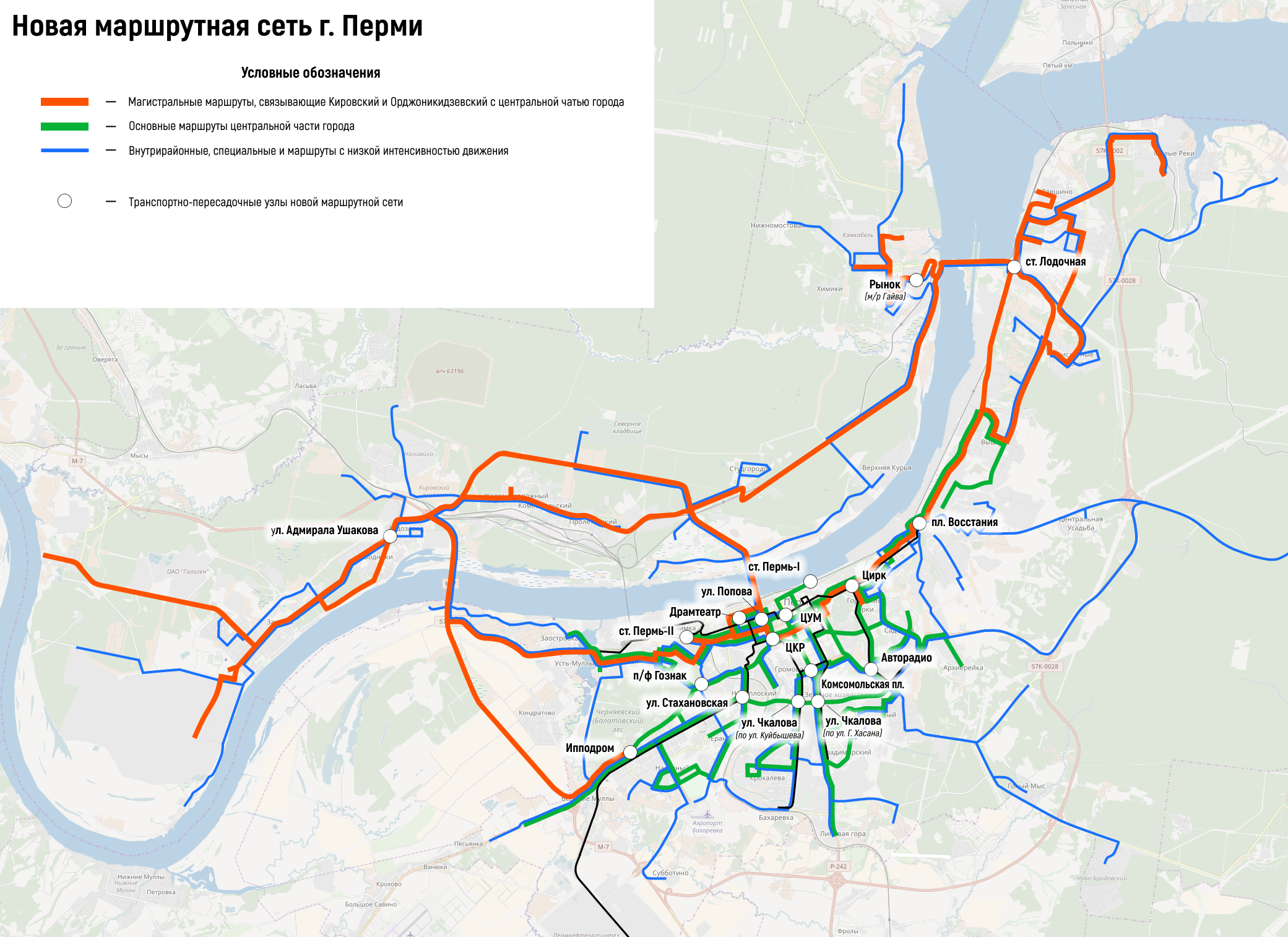 Основные транспортно-пересадочные пункты
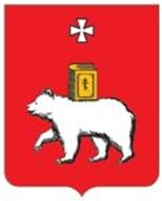 Переходы на одном участке не более 100-150 метров
Информационные табло
Новые павильоны
5
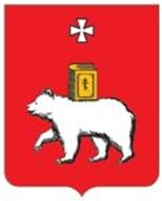 Обращения жителей
1 группа
Обращения, связанные с внутрирайонными поездками (больницы, школы, детские сады, соцзащита и пр.)
2 группа
Обращения, связанные с перемещением между микрорайонами и центром города
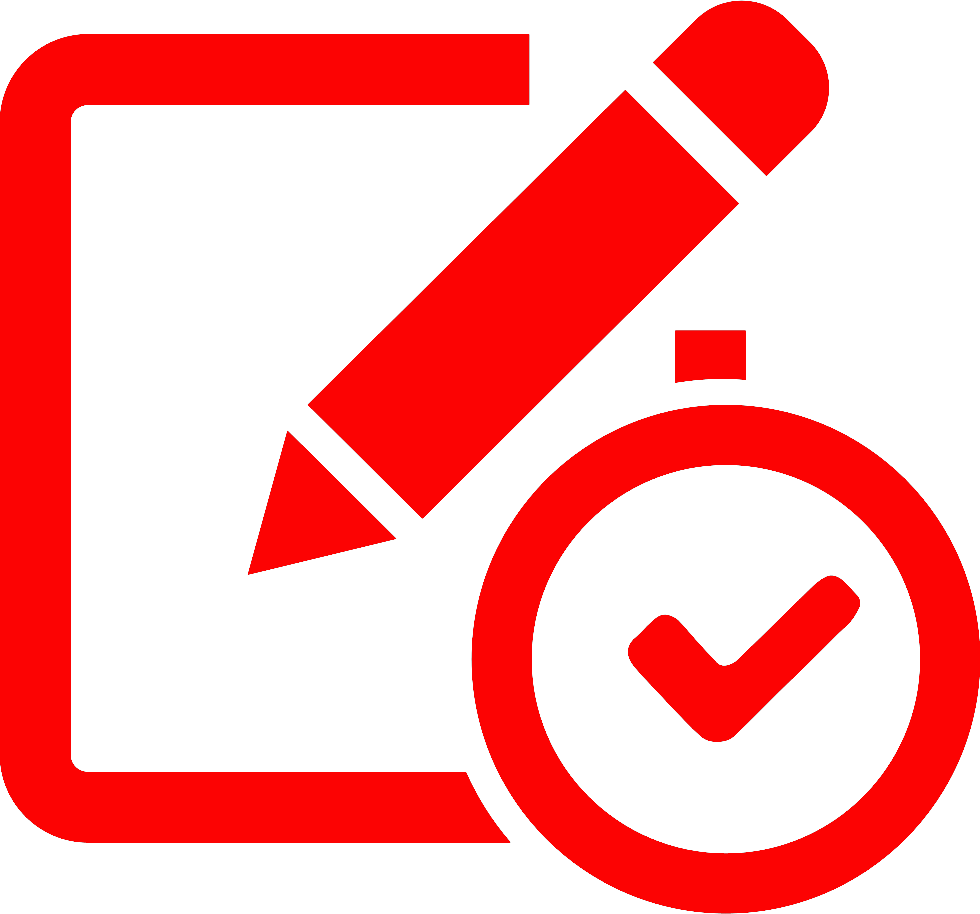 6
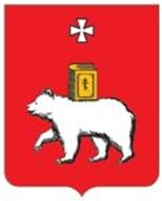 Анализ обращений по маршрутам
7
Номер маршрута
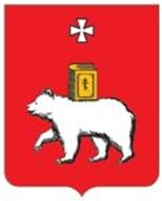 Анализ обращений по районам
Обращения по Ленинскому району были связаны и учтены с маршрутами других районов.
8
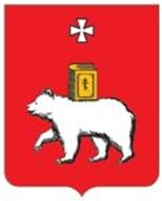 Индустриальный район.  
Наиболее  частые обращения.
9
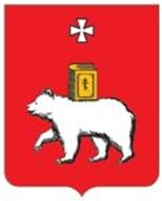 Свердловский район.  
Наиболее  частые обращения.
10
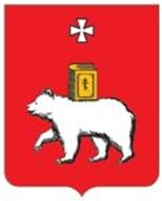 Кировский район.  
Наиболее  частые обращения.
11
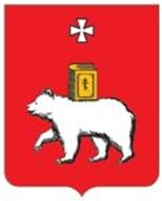 Дзержинский район.  
Наиболее  частые обращения.
12
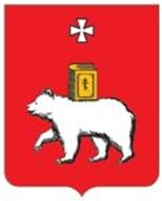 Мотовилихинский район.  
Наиболее  частые обращения.
13
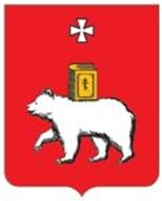 Орджоникидзевский район.  
Наиболее  частые обращения.
14
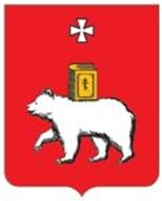 Новые транспортные связи
Маршрут №11
«Парковый – Садовый» через ул. Переселенческую, Гознак, Стахановскую, Чкалова, Старцева (обеспечена связь ул. Переселенческой,  Авиатор)
«Автопарк – пл. Дружбы» (появится связь микрорайонов Камгэс, ПДК, Январский, Энергетик с центральной частью города)
Маршрут №24
Преимущество для жителей Субботино и Голованово за счет перевода маршрутов в регулируемый тариф с перспективой бесплатной пересадки
Маршрут №9 и №23
Маршрут №39
Транспортное сообщение с  Ласьвинскими хуторами будет обеспечено в круглогодичном режиме
15
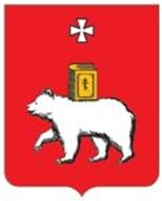 Сокращение интервалов движения
Микрорайоны
Было
Станет
Архиерейка Ива
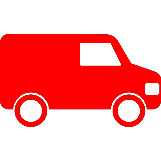 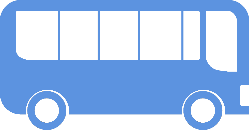 13 минут
6 минут
Интервал движения внутрирайонных маршрутов сокращен в два раза  
за счет включения участков маршрута № 22 в маршруты № 58 и № 44
Камский 
Васильевка
№34  
№61
53 минуты
80 минут
35 минут
55 минут
Новые Ляды
Верхняя Курья
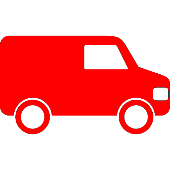 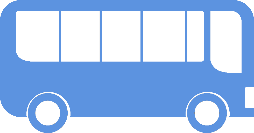 15 минут
25 минут
16
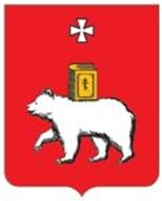 Организация внутрирайонных маршрутов
Район
№ маршрута
Связь
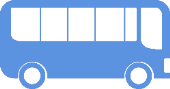 Кольцевой
№28/29
Индустриальный
Хмели
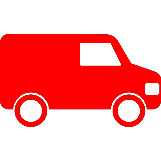 Нагорный
Субботино
№9
Новый Крым
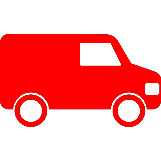 Курья
№22
Кировский
Ласьвинские Хутора
№39
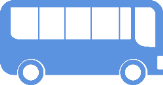 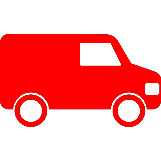 Судозавод
Кировоградская
№52
ул. Дружбы
ул. Ким
Костарёво
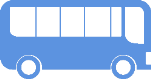 Мотовилихинский
№37
Энергетик
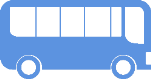 №21
Орджоникидзевский
Гайва
Голованово
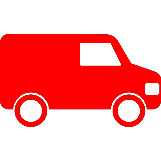 №43
Кислотные дачи
Чапаевский
Васильевка
ПДК
Вышка-1
№58
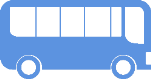 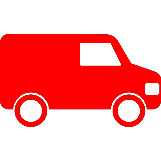 Моторостроителей
Свердловский
Хлебозаводская
Липовая гора
№31
17
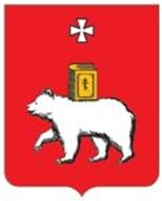 КОНТАКТЫ
250-25-50  
ddit@gorodperm.ru 
Gortransperm.ru
18